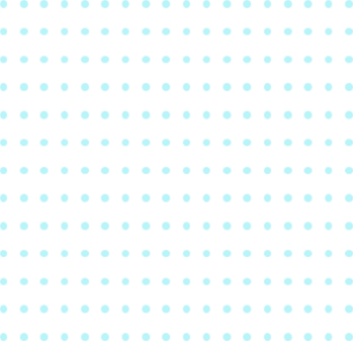 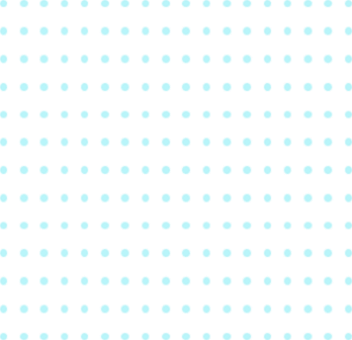 GRADUATION DESIGN
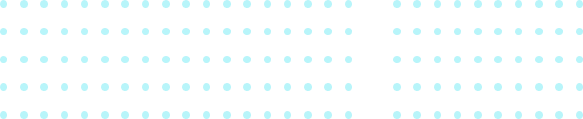 汇报人：小Q办公
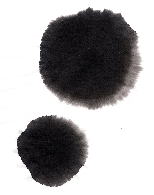 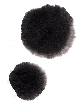 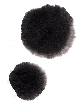 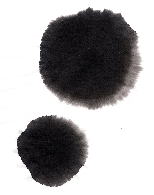 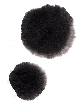 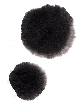 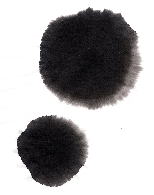 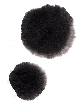 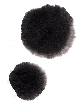 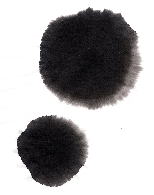 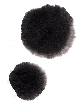 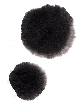 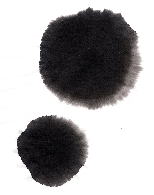 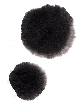 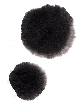 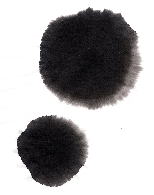 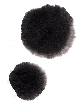 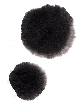 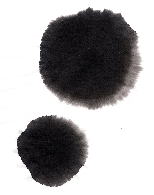 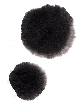 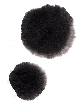 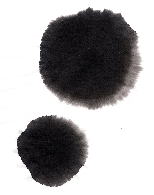 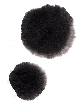 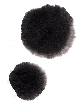 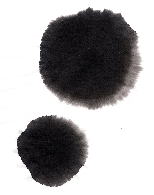 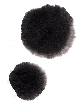 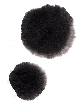 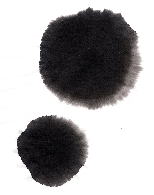 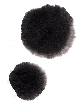 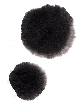 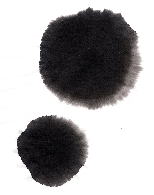 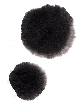 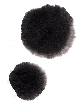 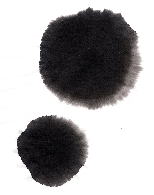 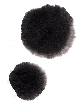 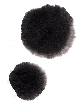 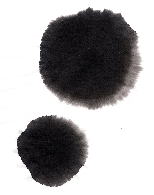 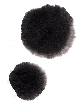 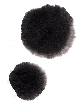 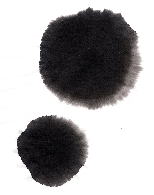 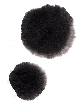 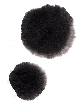 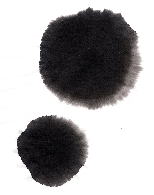 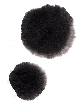 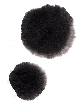 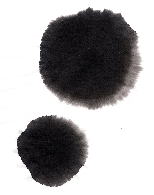 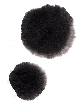 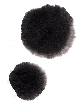 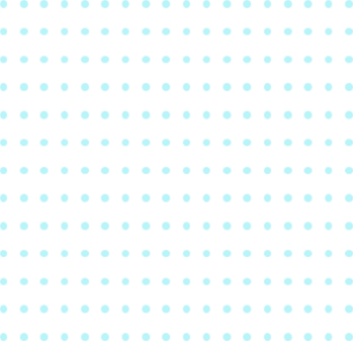 目录
contents
01
02
03
04
此处添加标题
此处添加标题
此处添加标题
此处添加标题
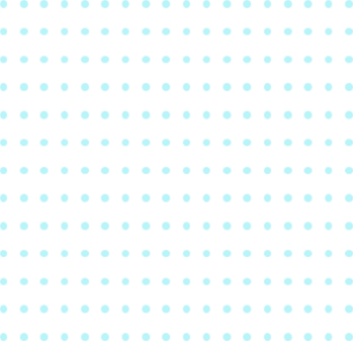 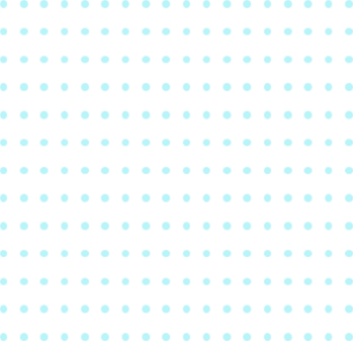 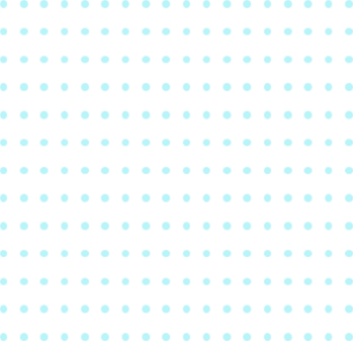 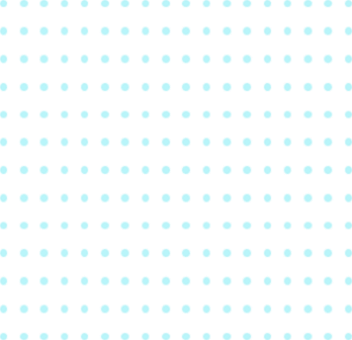 01
此处添加标题
GRADUATION DESIGN
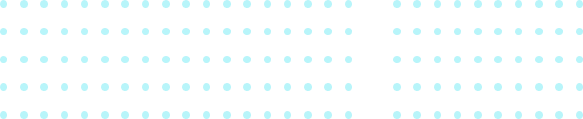 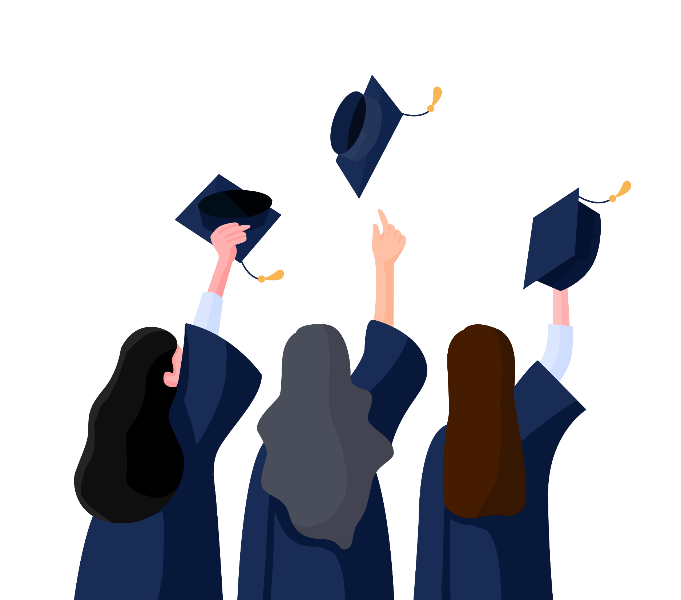 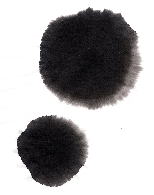 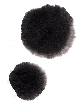 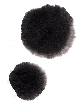 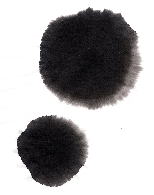 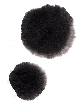 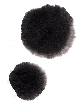 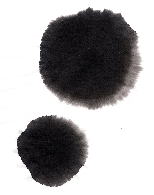 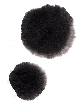 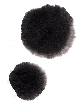 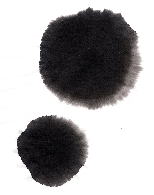 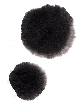 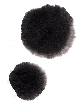 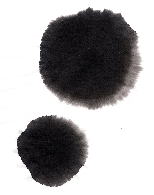 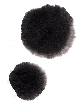 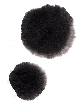 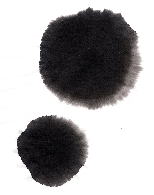 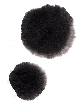 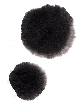 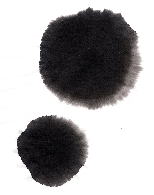 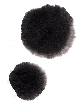 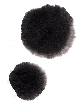 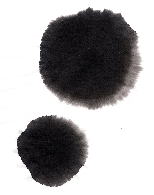 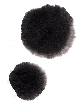 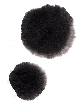 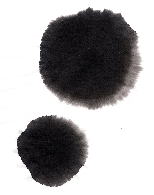 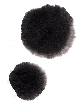 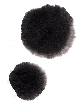 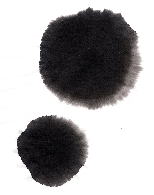 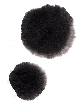 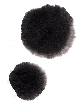 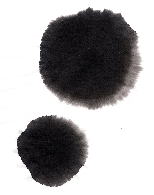 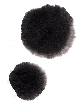 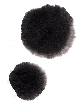 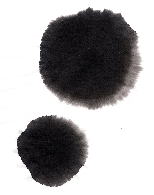 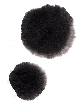 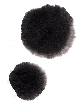 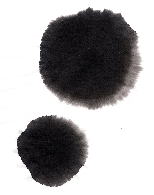 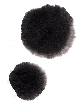 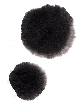 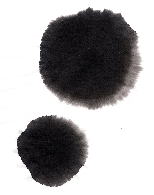 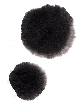 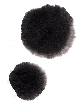 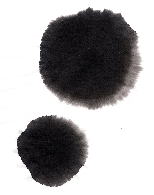 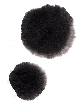 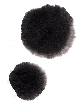 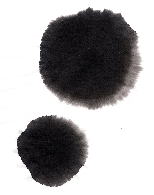 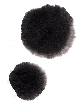 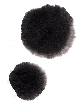 请在此处添加文字或者将其复制粘贴在这请在此处添加文字或者将其复制粘贴在这
请在此处添加文字或者将其复制粘贴在这请在此处添加文字或者将其复制粘贴在这
请在此处添加文字或者将其复制粘贴在这请在此处添加文字或者将其复制粘贴在这
添加标题
添加标题
添加标题
请在此处添加标题
Please edit your title here
01
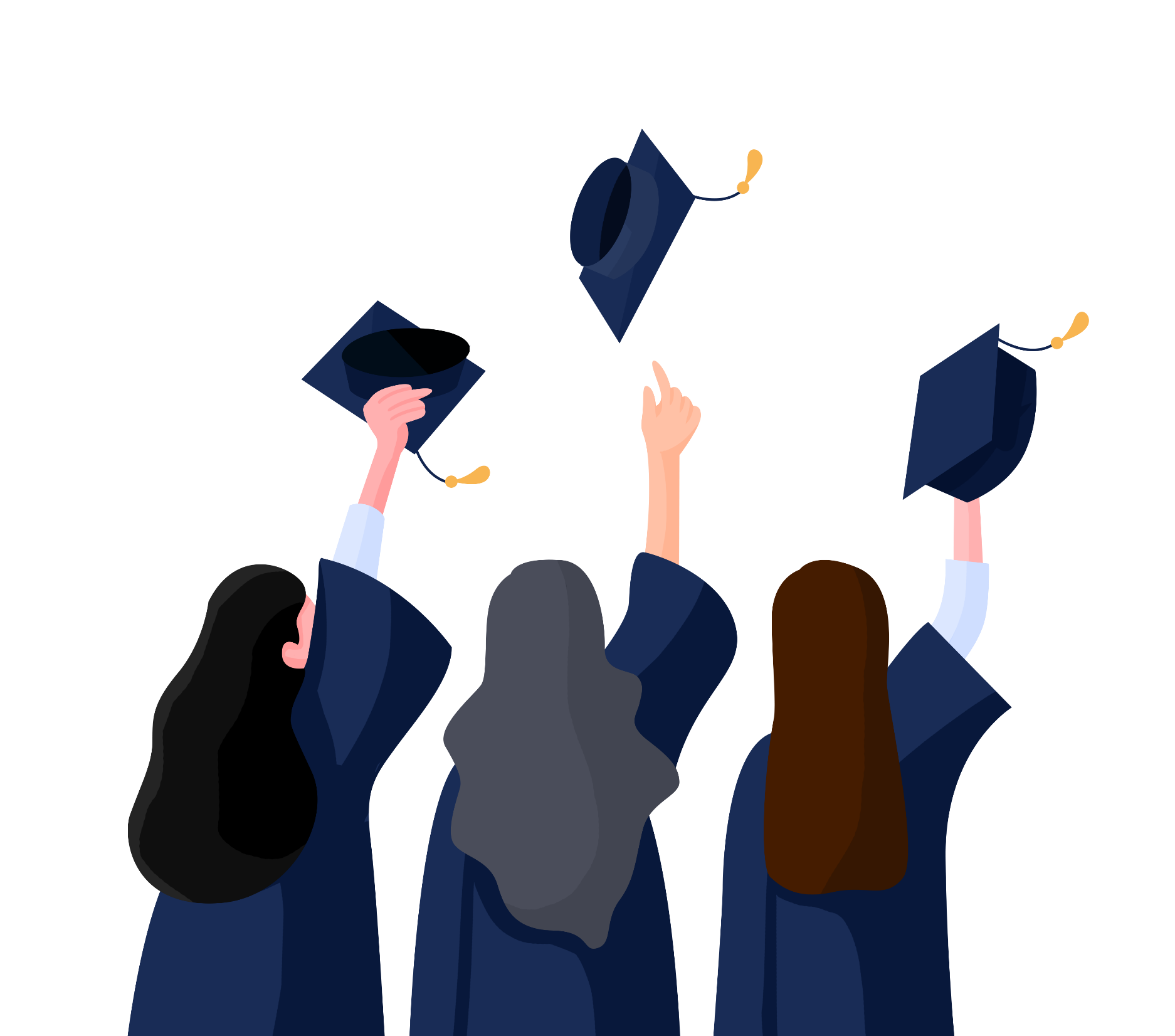 03
02
01
请在此处添加标题
Please edit your title here
01
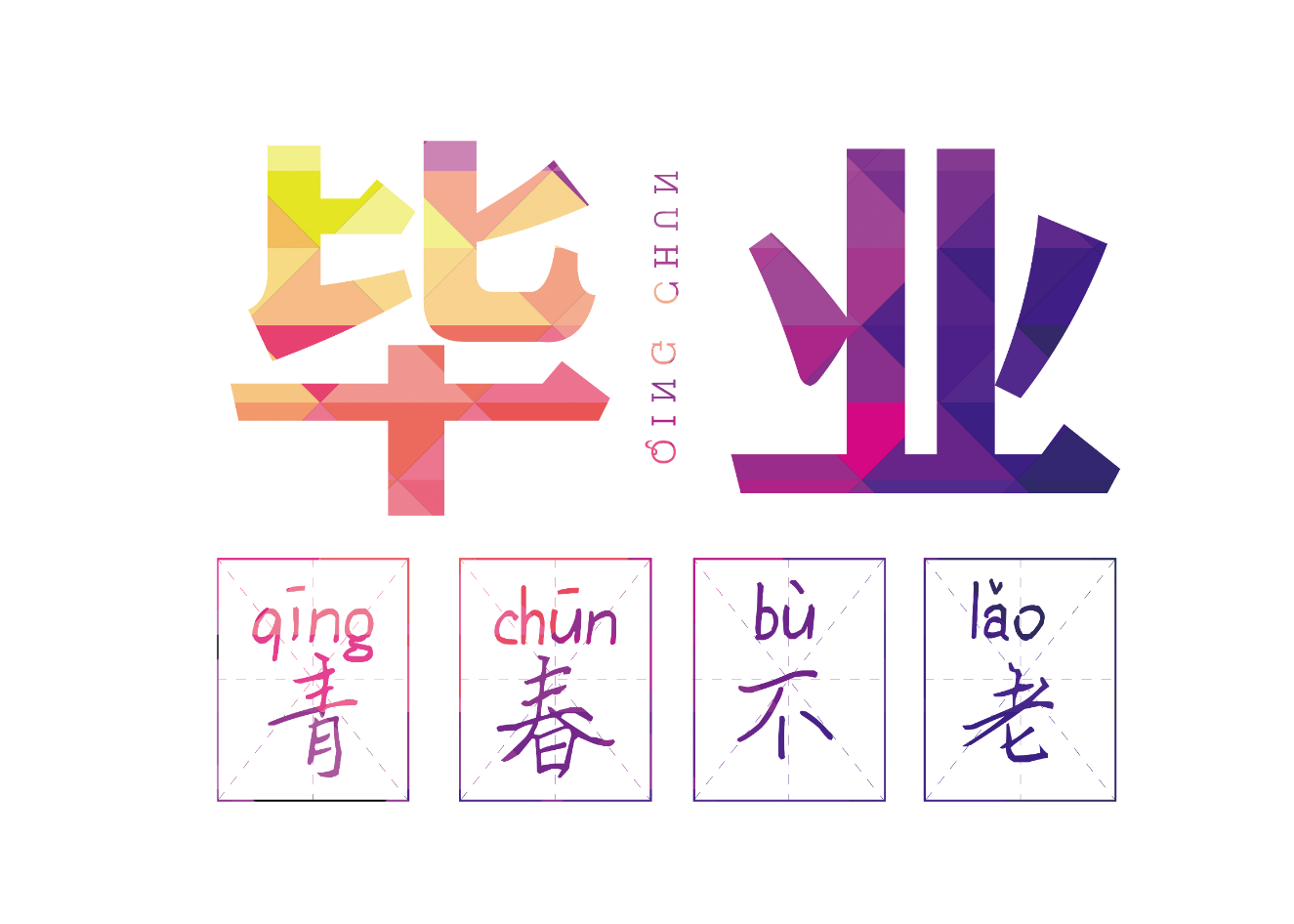 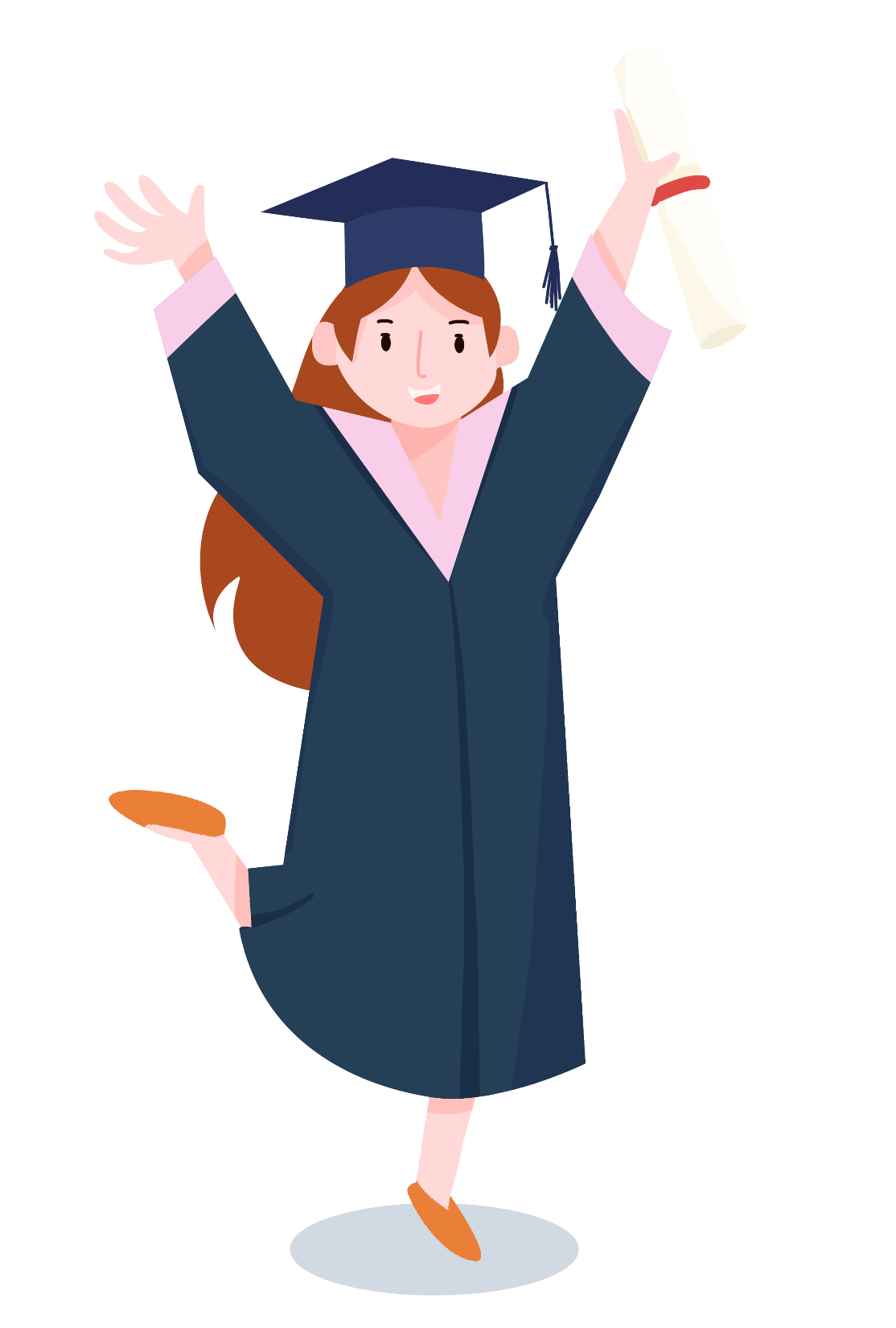 请在此处添加文字或者将其复制粘贴在这请在此处添加文字
请在此处添加文字或者将其复制粘贴在这请在此处添加文字
请在此处添加标题
Please edit your title here
01
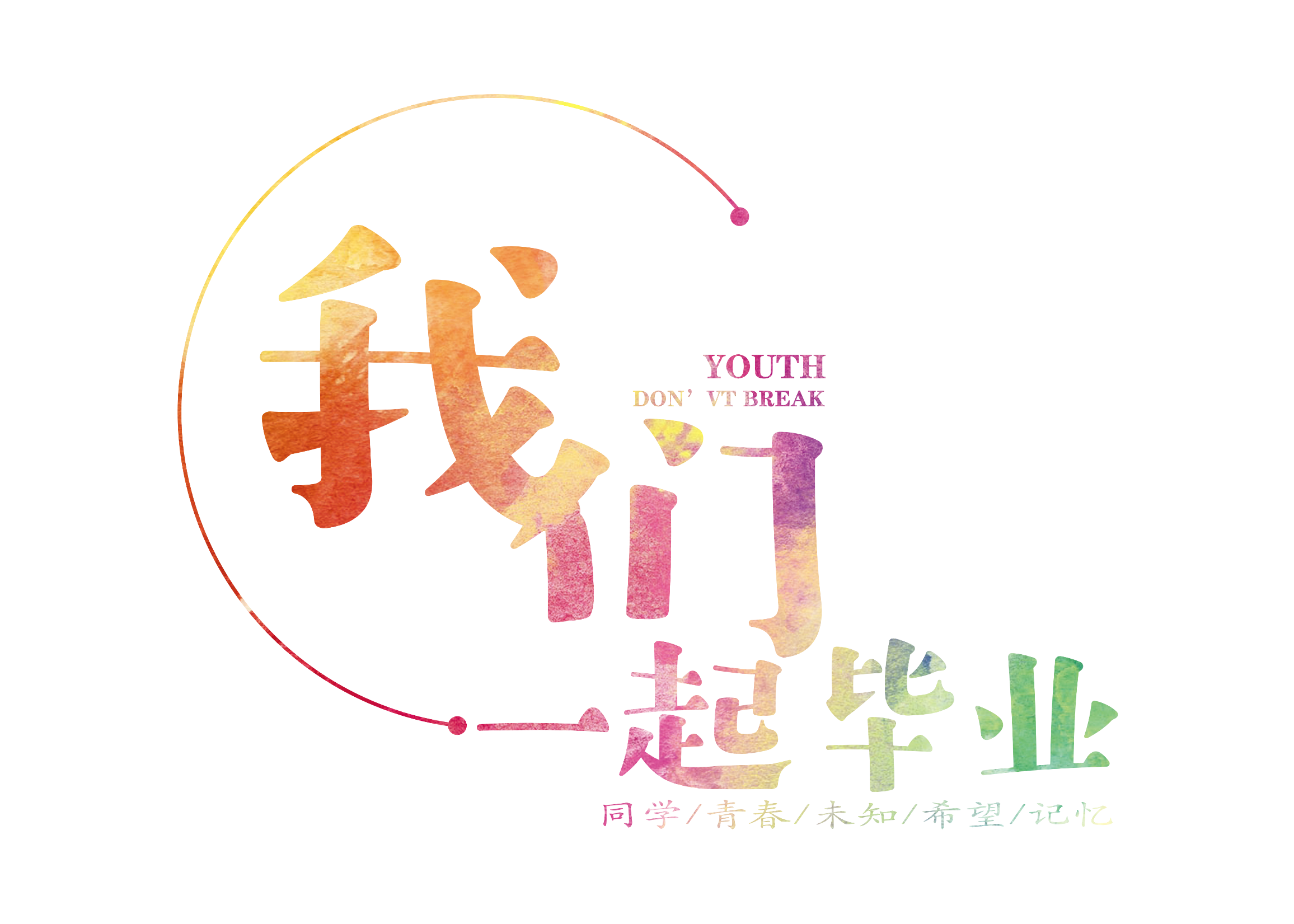 输入标题
输入标题
请在此处添加文字或者将其复制粘贴在这请在此处添加文字
请在此处添加文字或者将其复制粘贴在这请在此处添加文字
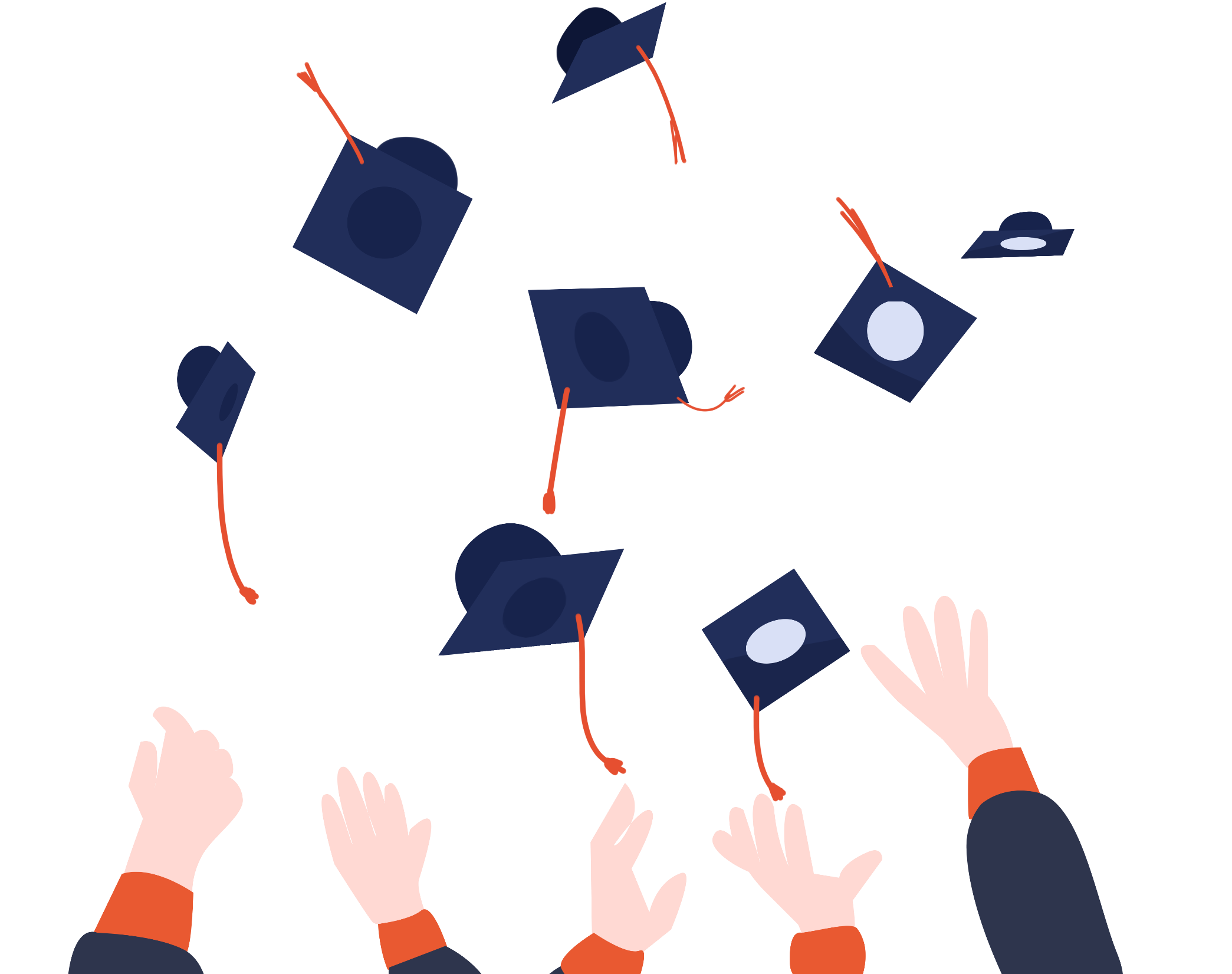 请在此处添加文字或者将其复制粘贴在这请在此处添加文字
请在此处添加文字或者将其复制粘贴在这请在此处添加文字
请在此处添加标题
Please edit your title here
01
输入标题
输入标题
输入标题
请在此处添加文字或者将其复制粘贴在这请在此处添加文字请在此处添加文字或者将其复制粘贴在这请在此处添加文字
请在此处添加文字或者将其复制粘贴在这请在此处添加文字请在此处添加文字或者将其复制粘贴在这请在此处添加文字
请在此处添加文字或者将其复制粘贴在这请在此处添加文字请在此处添加文字或者将其复制粘贴在这请在此处添加文字
关键字
关键字
关键字
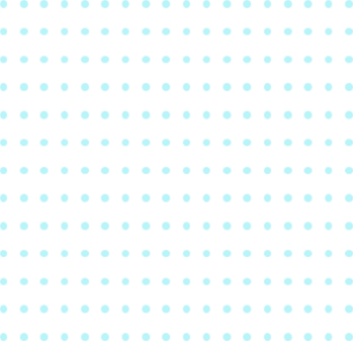 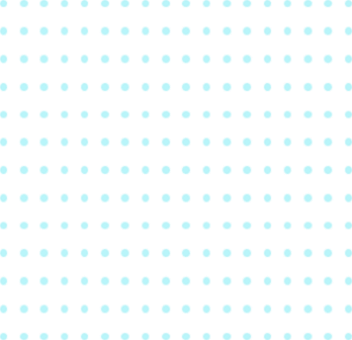 02
此处添加标题
GRADUATION DESIGN
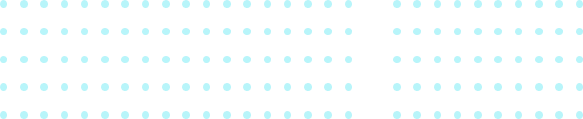 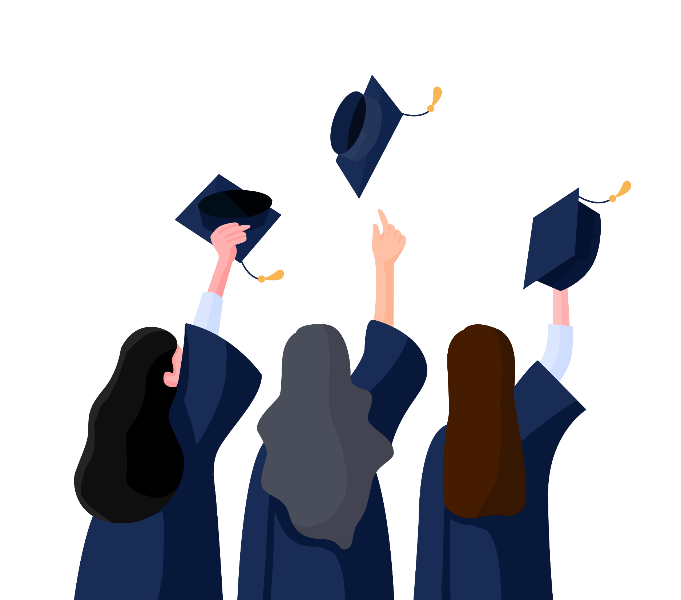 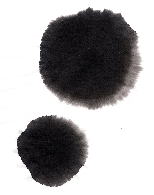 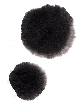 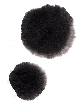 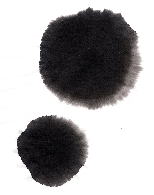 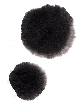 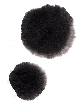 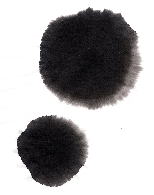 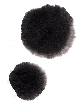 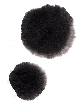 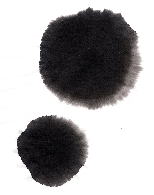 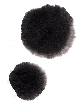 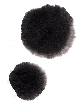 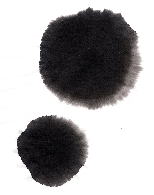 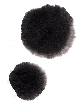 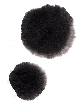 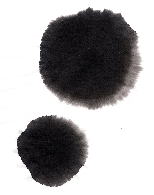 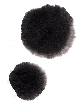 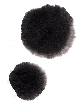 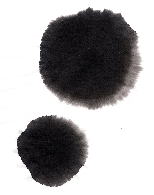 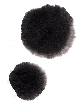 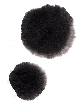 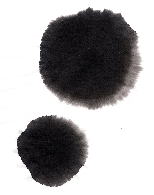 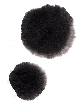 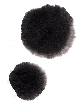 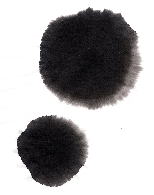 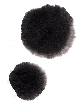 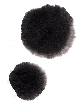 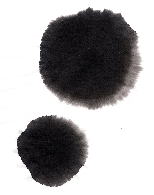 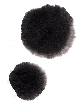 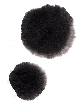 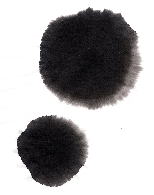 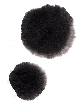 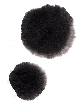 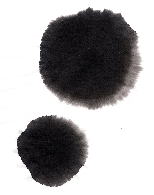 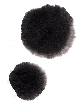 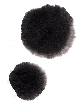 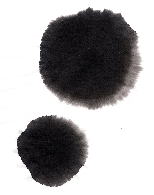 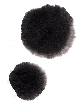 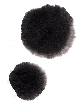 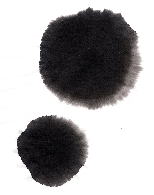 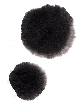 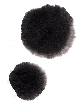 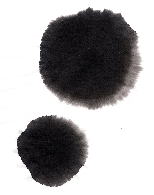 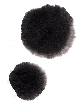 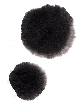 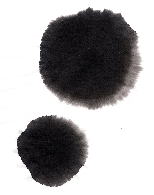 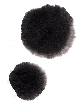 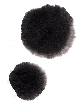 请在此处添加标题
Please edit your title here
02
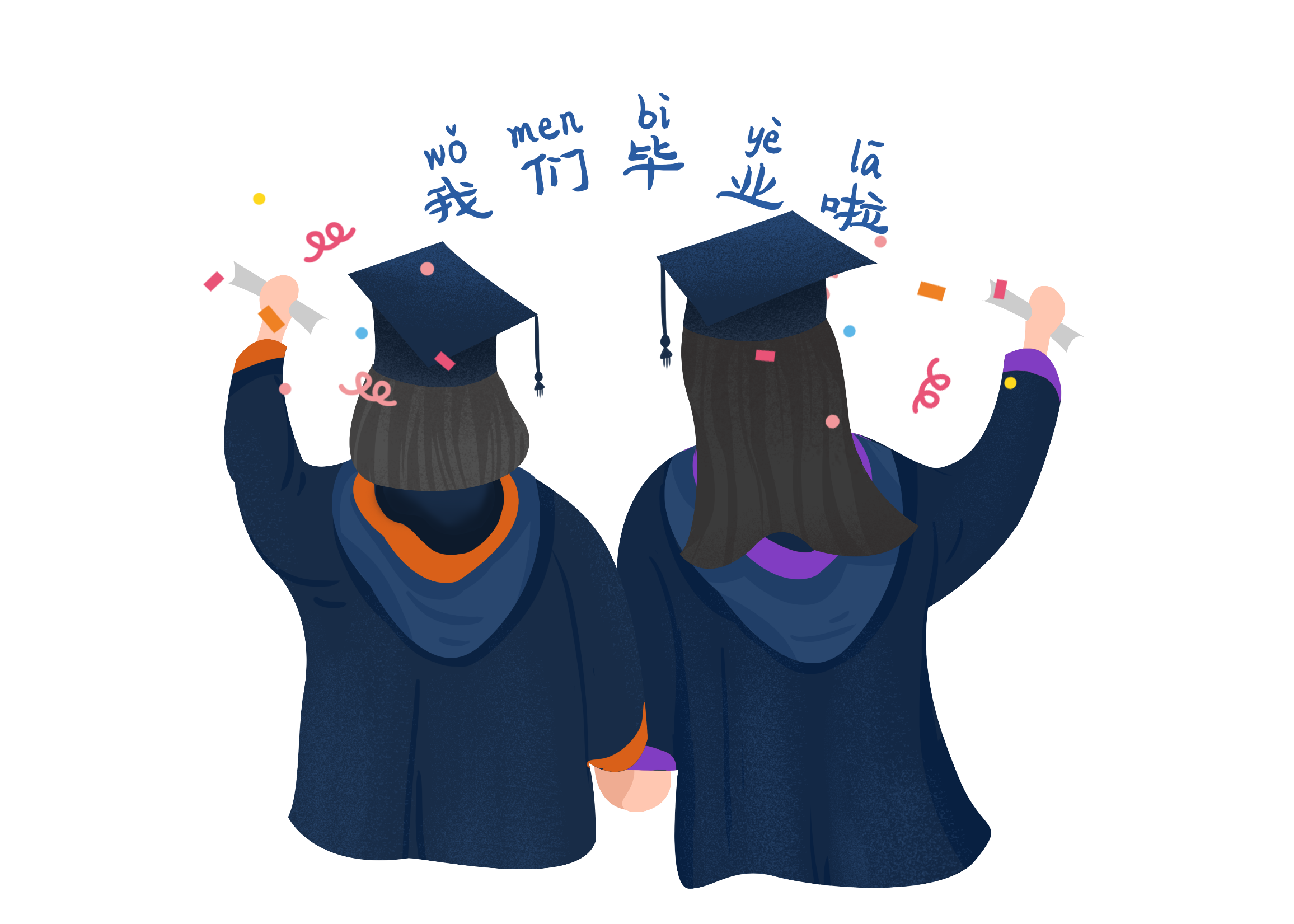 添加标题
添加标题
添加标题
请在此处添加文字或者将其复制粘贴在这请在此处添加文字
请在此处添加文字或者将其复制粘贴在这请在此处添加文字
请在此处添加文字或者将其复制粘贴在这请在此处添加文字
01
02
03
请在此处添加标题
Please edit your title here
02
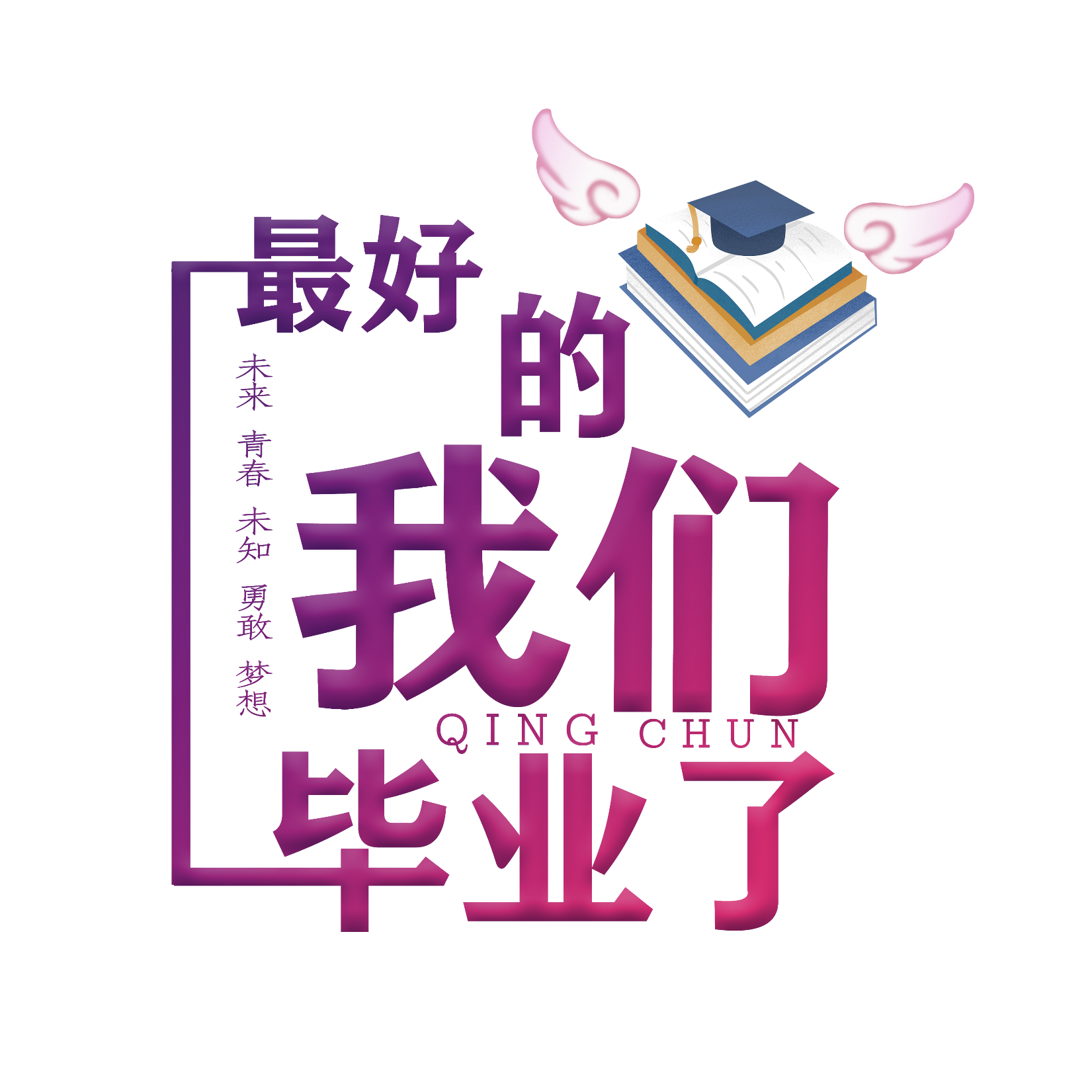 标题文本预设
标题文本预设
标题文本预设
请在此处添加文字或者将其复制粘贴在这请在此处添加文字
请在此处添加文字或者将其复制粘贴在这请在此处添加文字
请在此处添加文字或者将其复制粘贴在这请在此处添加文字
请在此处添加标题
Please edit your title here
02
输入标题
输入标题
输入标题
输入标题
请在此处添加文字或者将其复制粘贴在这……
请在此处添加文字或者将其复制粘贴在这……
请在此处添加文字或者将其复制粘贴在这……
请在此处添加文字或者将其复制粘贴在这……
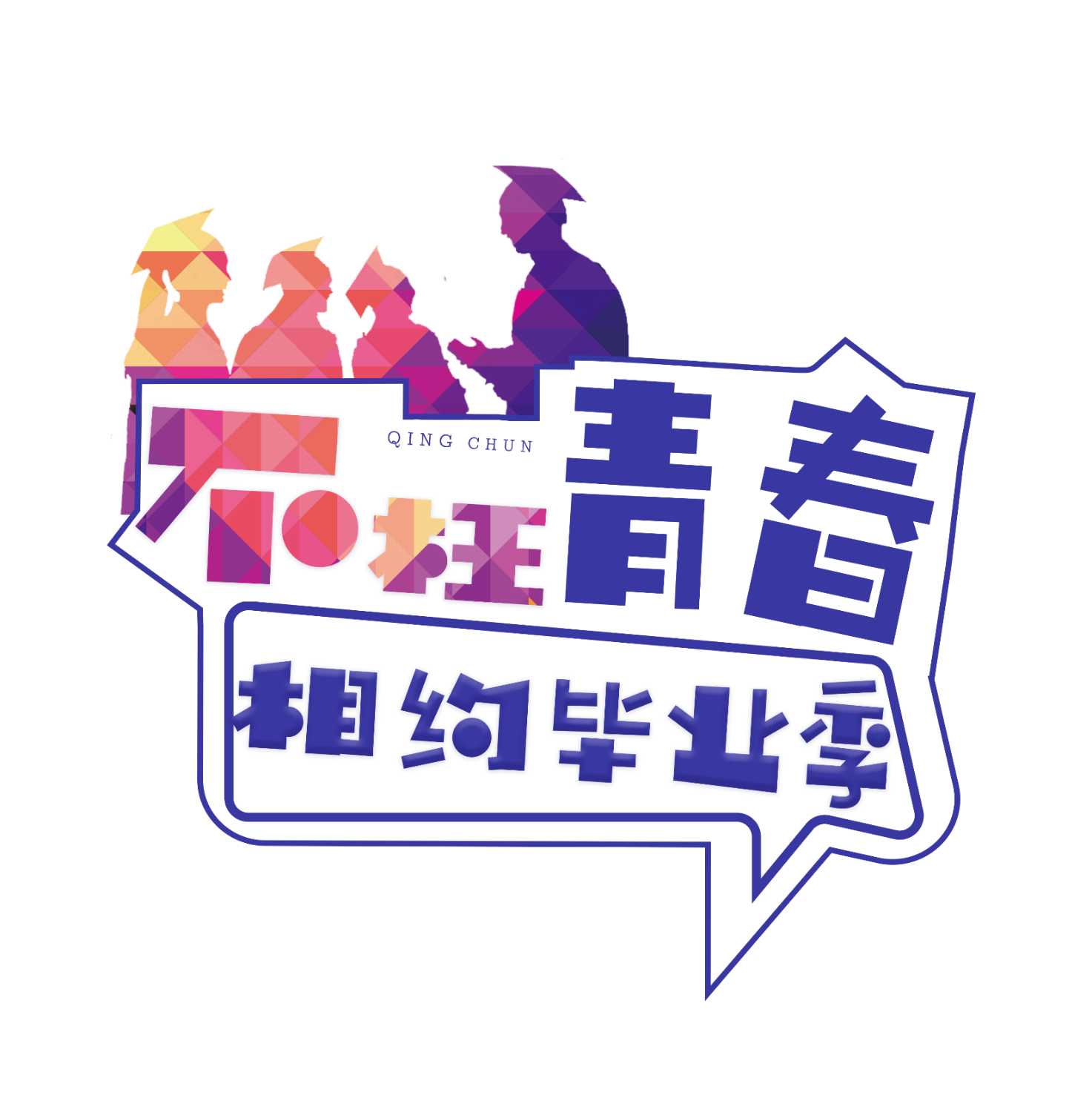 请在此处添加标题
Please edit your title here
02
标题文本预设
标题文本预设
标题文本预设
标题文本预设
标题文本预设
标题文本预设
01
02
03
04
05
06
请在此处添加文字或者将其复制粘贴在这请在此处添加文字请在此处添加文字或者将其复制粘贴在这……
请在此处添加文字或者将其复制粘贴在这请在此处添加文字请在此处添加文字或者将其复制粘贴在这……
请在此处添加文字或者将其复制粘贴在这请在此处添加文字请在此处添加文字或者将其复制粘贴在这……
请在此处添加文字或者将其复制粘贴在这请在此处添加文字请在此处添加文字或者将其复制粘贴在这……
请在此处添加文字或者将其复制粘贴在这请在此处添加文字请在此处添加文字或者将其复制粘贴在这……
请在此处添加文字或者将其复制粘贴在这请在此处添加文字请在此处添加文字或者将其复制粘贴在这……
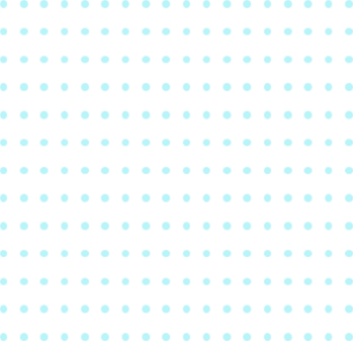 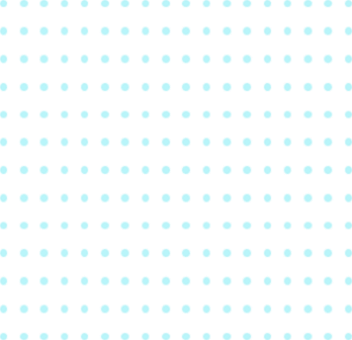 03
此处添加标题
GRADUATION DESIGN
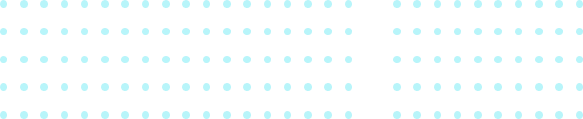 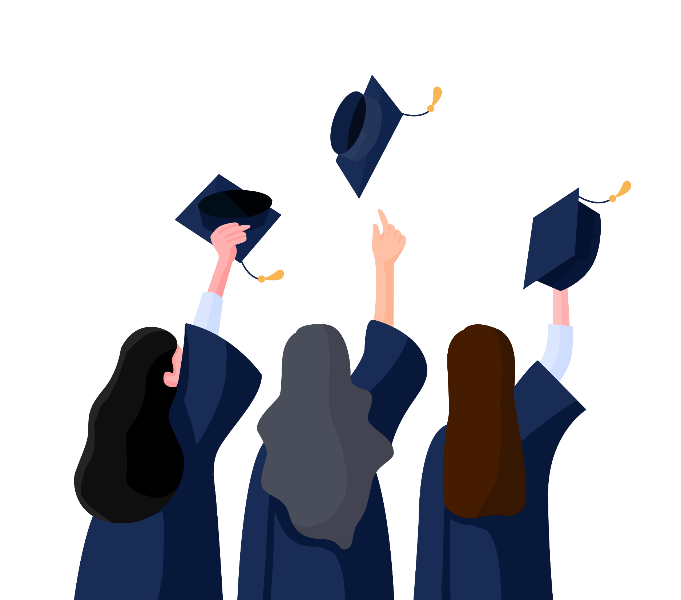 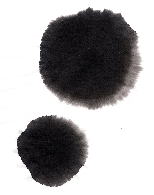 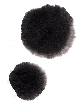 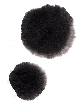 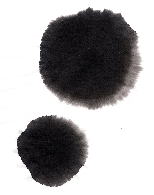 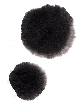 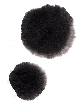 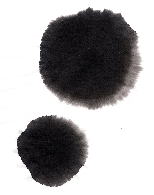 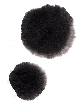 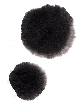 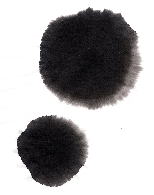 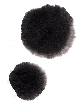 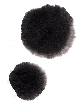 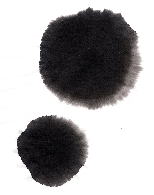 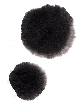 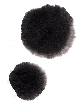 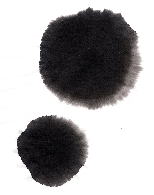 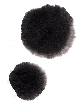 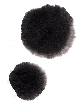 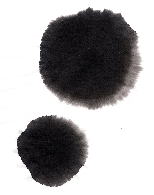 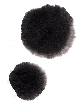 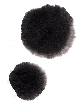 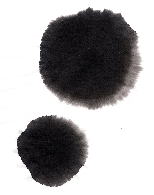 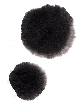 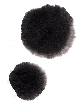 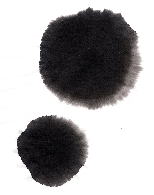 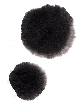 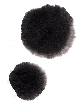 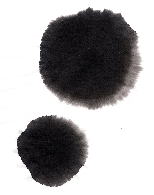 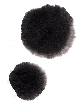 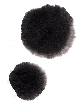 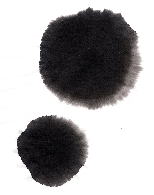 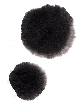 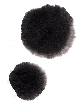 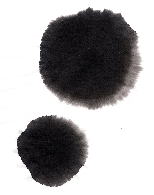 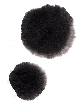 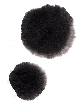 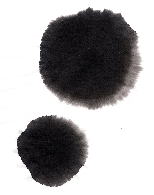 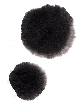 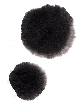 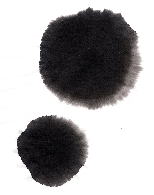 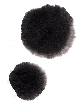 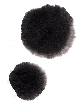 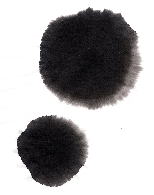 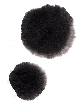 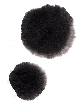 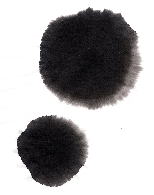 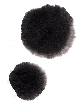 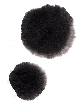 请在此处添加标题
Please edit your title here
03
请在此处添加文字或者将其复制粘贴在这请在此处添加文字
请在此处添加文字或者将其复制粘贴在这请在此处添加文字

请在此处添加文字或者将其复制粘贴在这请在此处添加文字
请在此处添加文字或者将其复制粘贴在这请在此处添加文字

请在此处添加文字或者将其复制粘贴在这请在此处添加文字
PART ONE
PART TWO
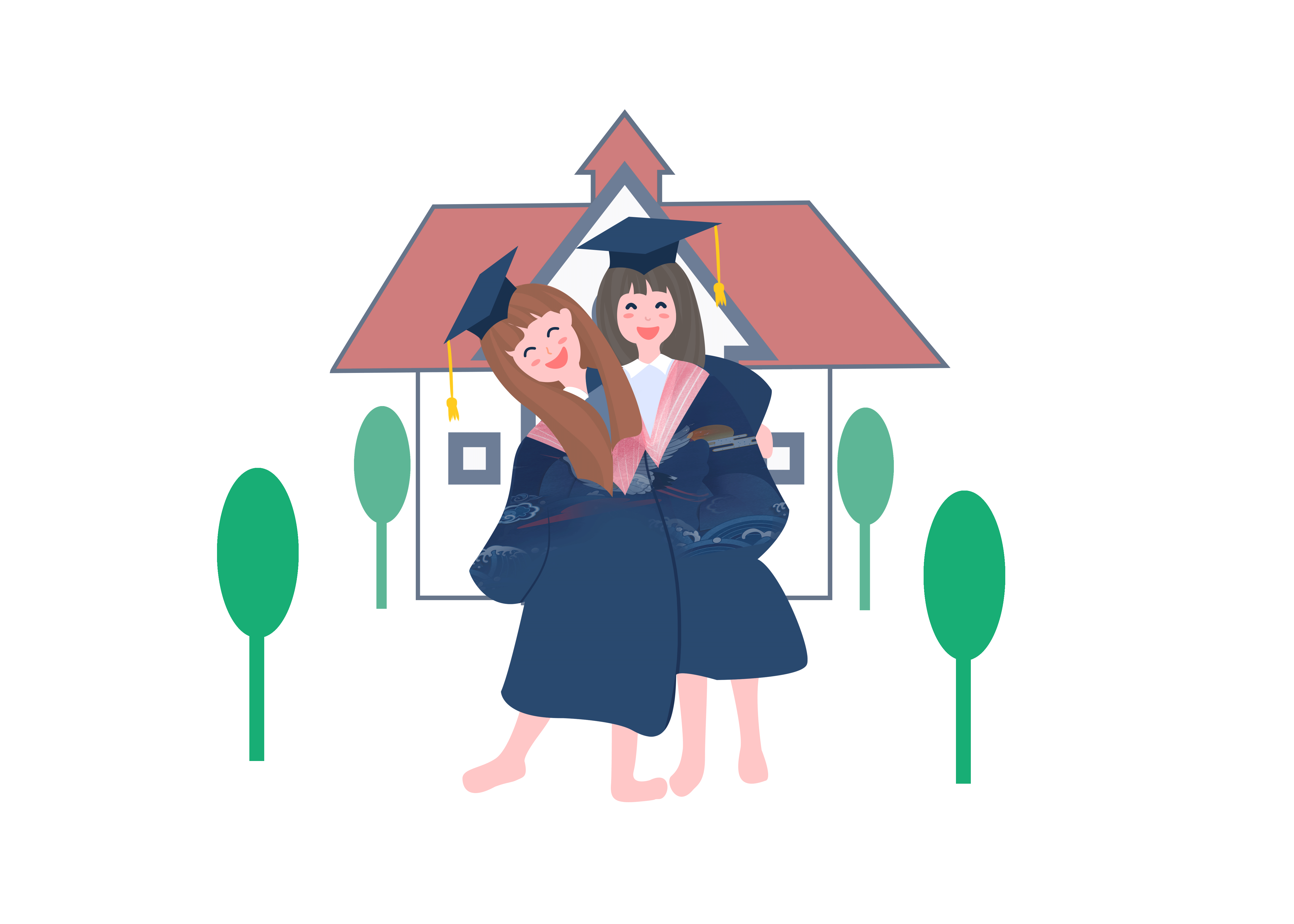 请在此处添加标题
Please edit your title here
03
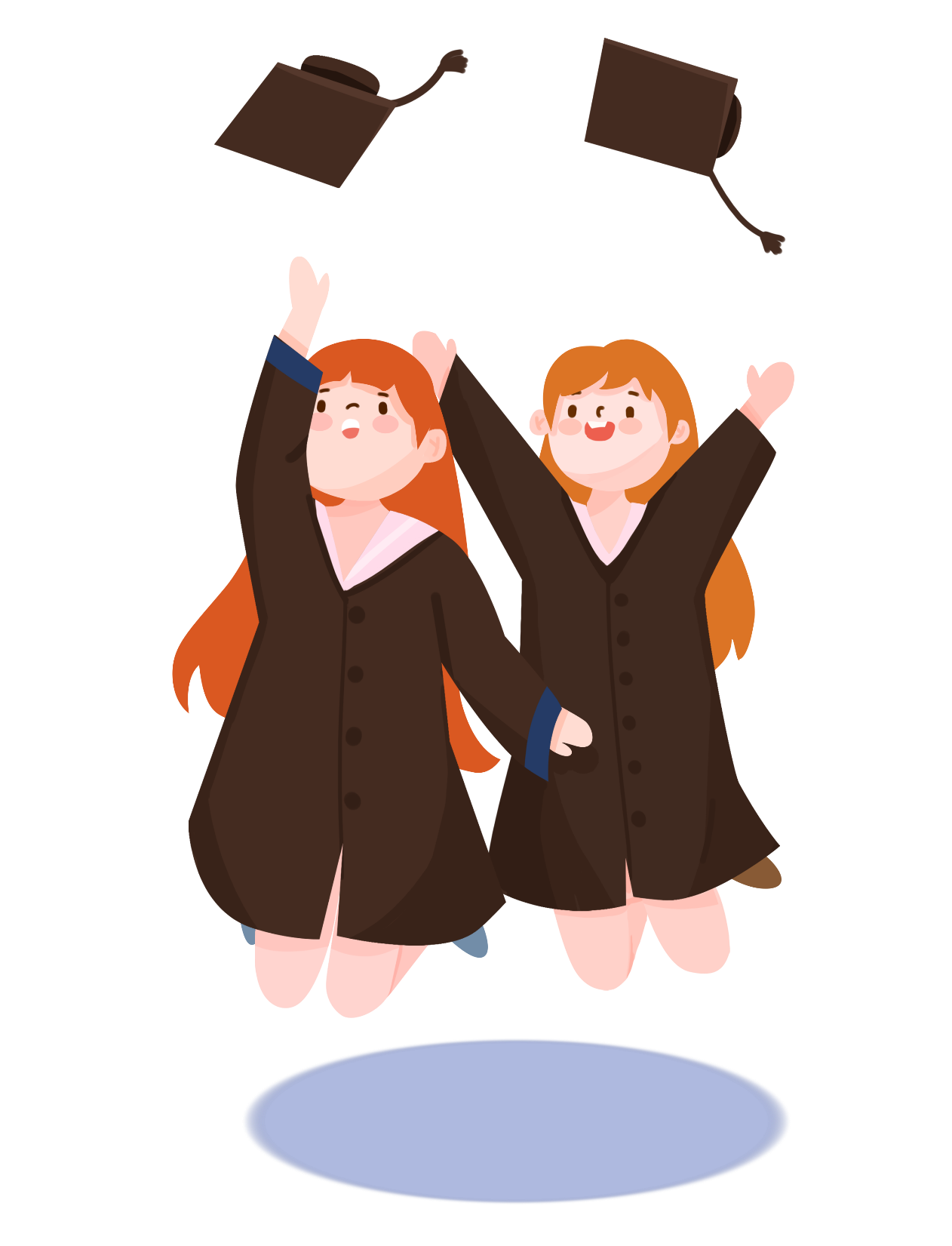 输入标题
输入标题
输入标题
输入标题
请在此处添加文字或者将其复制粘贴在这
请在此处添加文字或者将其复制粘贴在这
请在此处添加文字或者将其复制粘贴在这
请在此处添加文字或者将其复制粘贴在这
请在此处添加标题
Please edit your title here
03
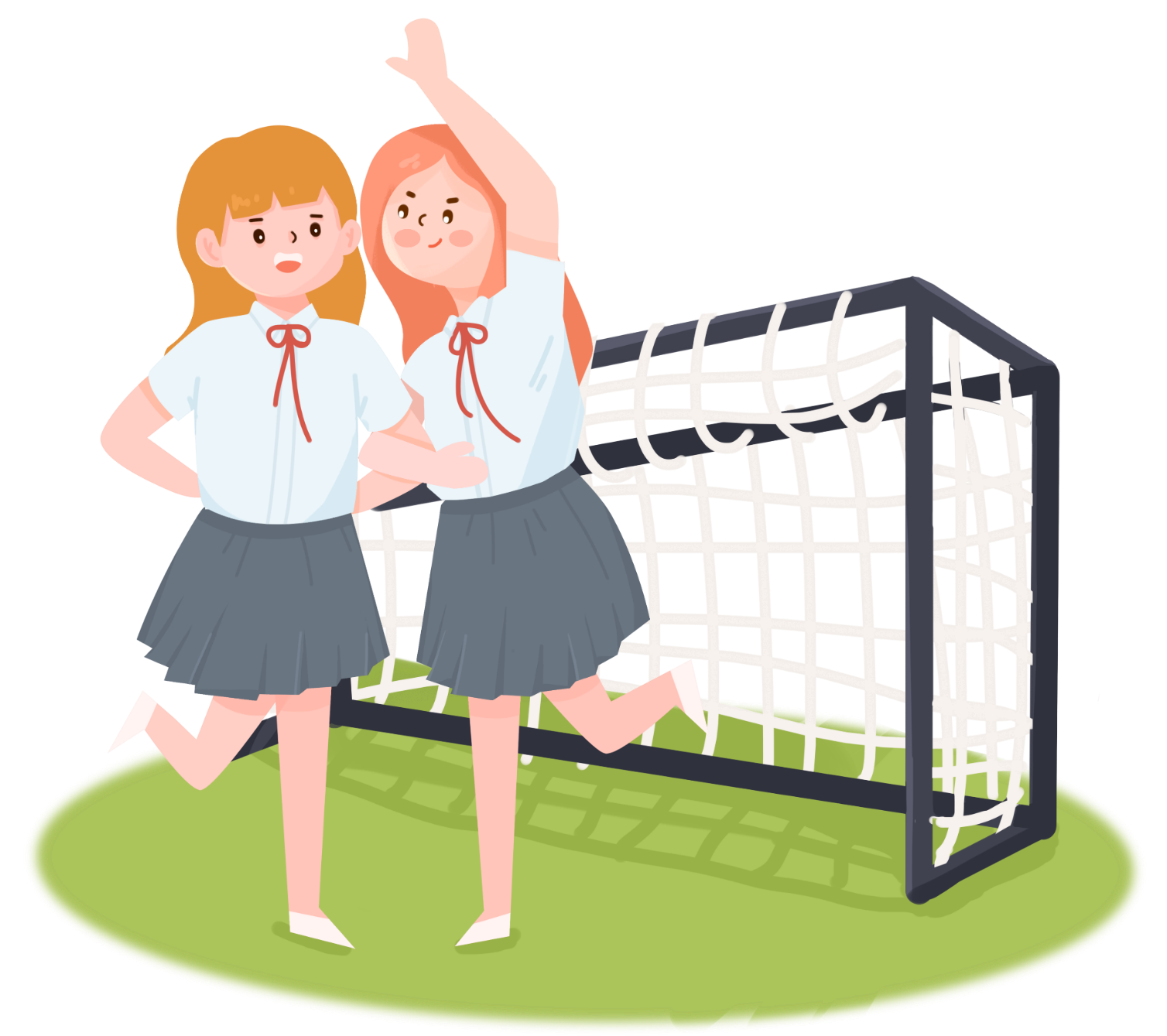 标题文本预设
标题文本预设
请在此处添加文字或者将其复制粘贴在这请在此处添加文字请在此处添加文字或者将其复制粘贴在这请在此处添加文字
请在此处添加文字或者将其复制粘贴在这请在此处添加文字请在此处添加文字或者将其复制粘贴在这请在此处添加文字
请在此处添加标题
Please edit your title here
03
A
B
C
D
请在此处添加文字或者将其复制粘贴在这请在此处添加文字请在此处添加文字
请在此处添加文字或者将其复制粘贴在这请在此处添加文字请在此处添加文字
请在此处添加文字或者将其复制粘贴在这请在此处添加文字请在此处添加文字
请在此处添加文字或者将其复制粘贴在这请在此处添加文字请在此处添加文字
请在此处添加文字或者将其复制粘贴在这请在此处添加文字请在此处添加文字
请在此处添加文字或者将其复制粘贴在这请在此处添加文字请在此处添加文字
请在此处添加文字或者将其复制粘贴在这请在此处添加文字请在此处添加文字
请在此处添加文字或者将其复制粘贴在这请在此处添加文字请在此处添加文字
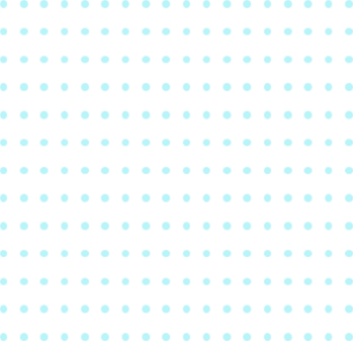 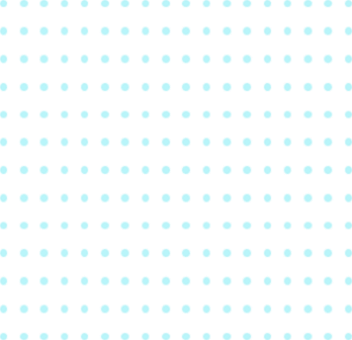 04
此处添加标题
GRADUATION DESIGN
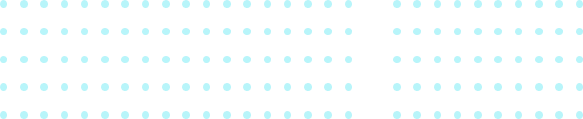 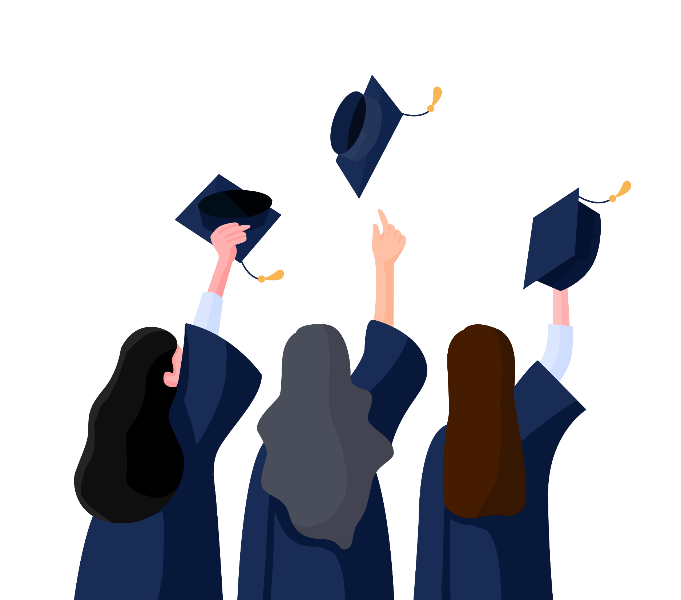 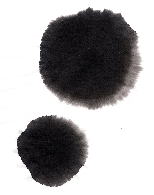 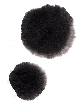 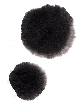 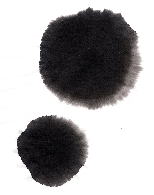 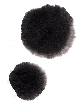 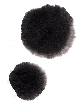 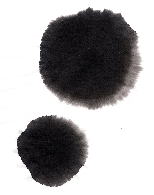 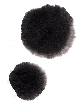 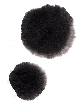 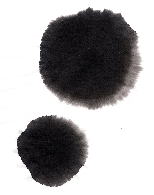 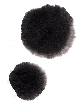 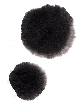 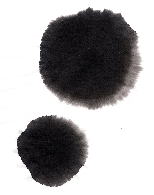 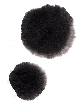 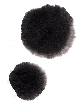 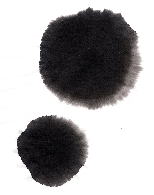 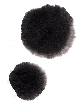 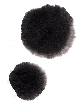 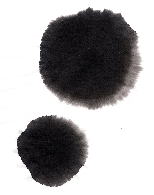 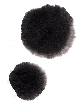 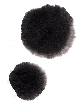 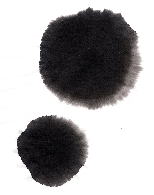 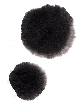 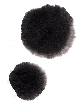 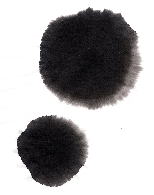 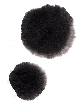 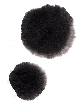 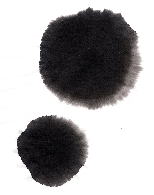 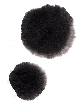 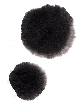 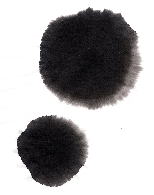 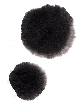 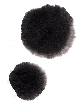 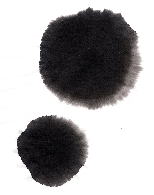 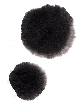 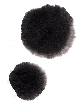 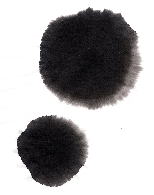 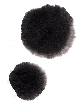 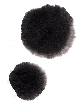 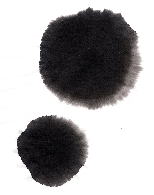 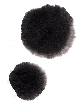 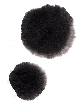 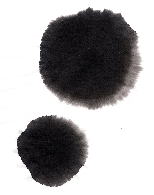 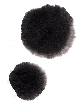 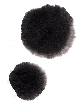 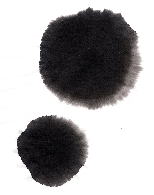 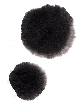 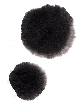 请在此处添加标题
Please edit your title here
04
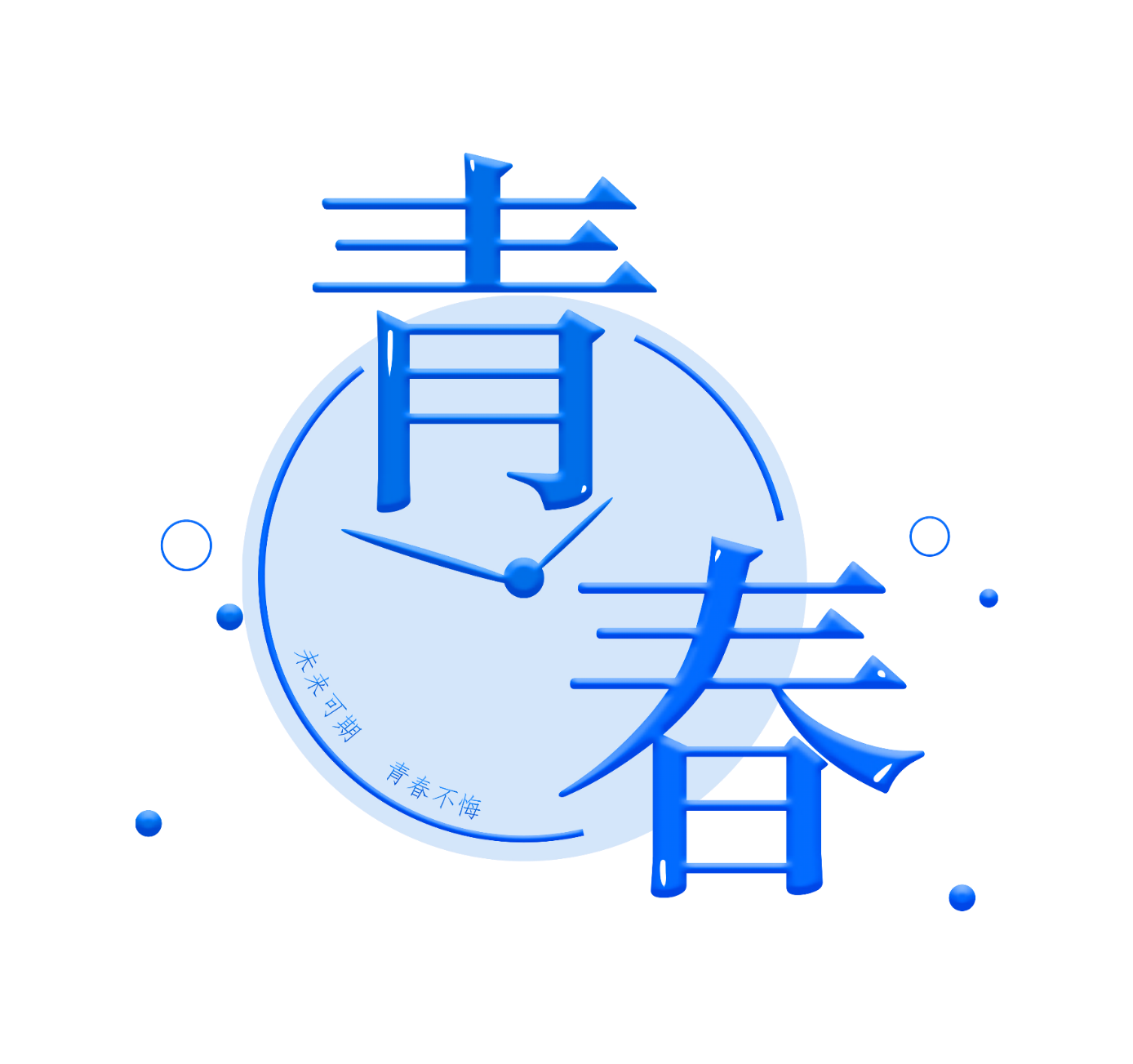 请在此处添加文字或者将其复制粘贴在这
请在此处添加文字或者将其复制粘贴在这
请在此处添加文字或者将其复制粘贴在这
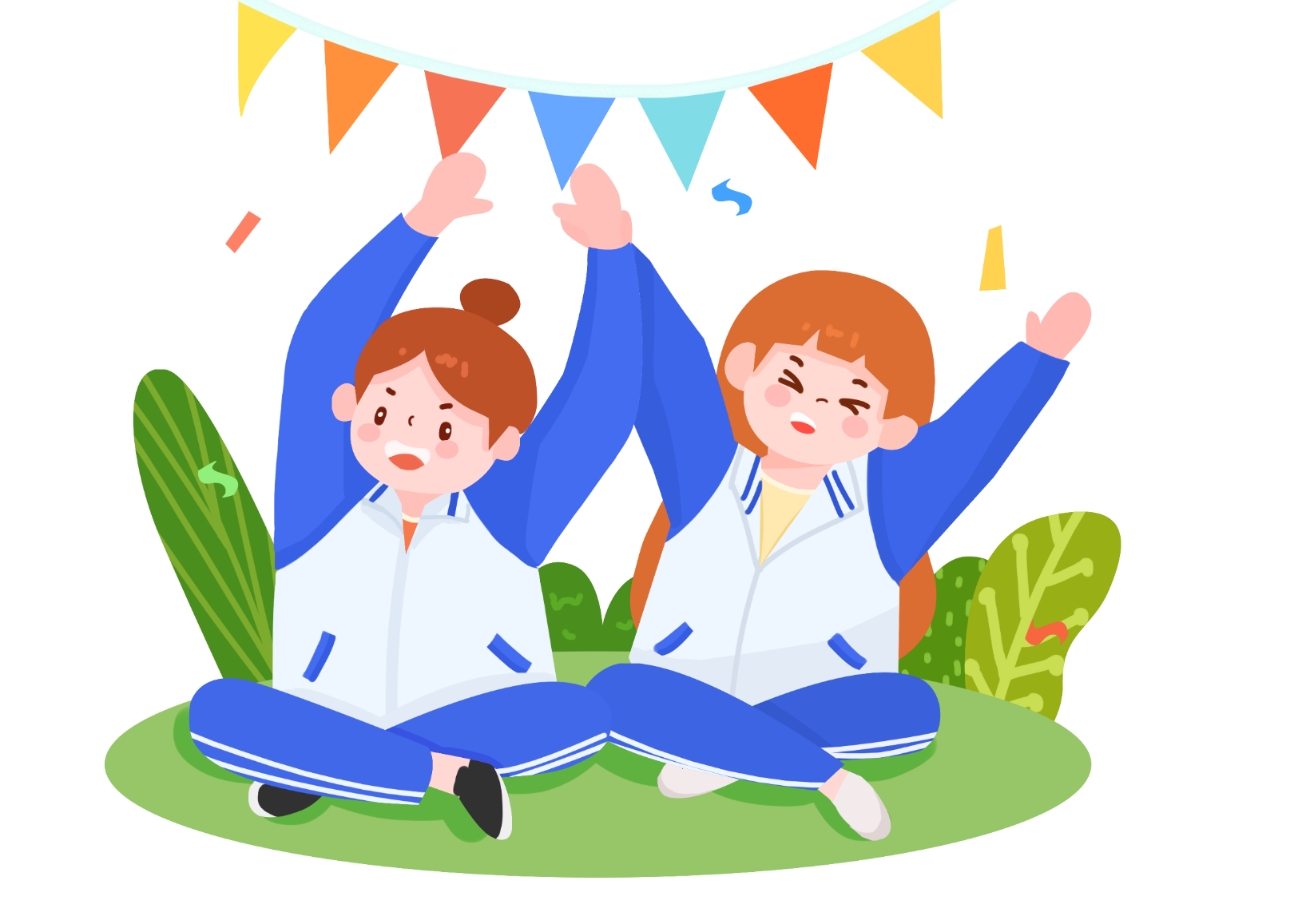 请在此处添加标题
Please edit your title here
04
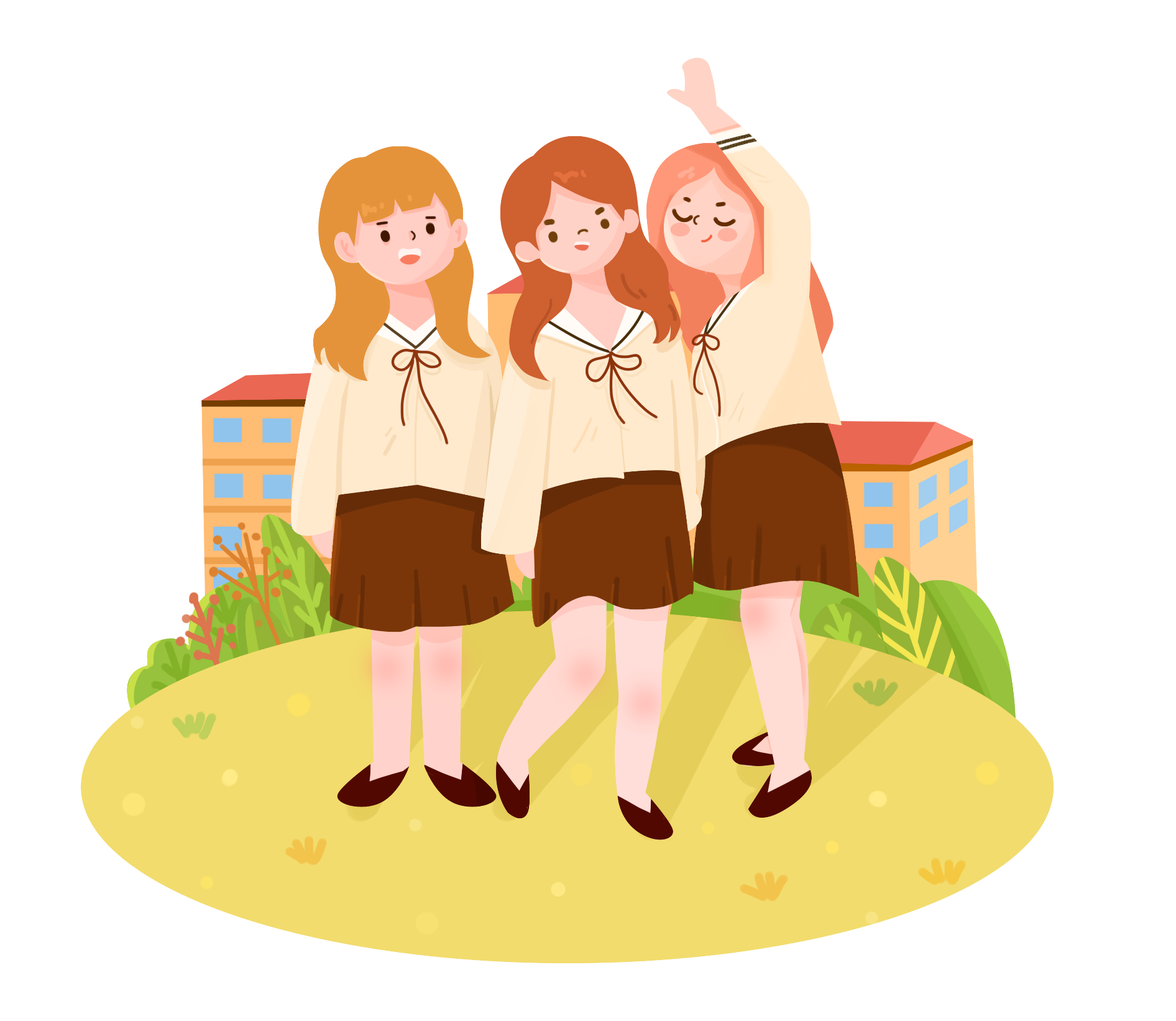 输入标题
输入标题
输入标题
请在此处添加文字或者将其复制粘贴在这
请在此处添加文字或者将其复制粘贴在这
请在此处添加文字或者将其复制粘贴在这
01
02
03
请在此处添加标题
Please edit your title here
04
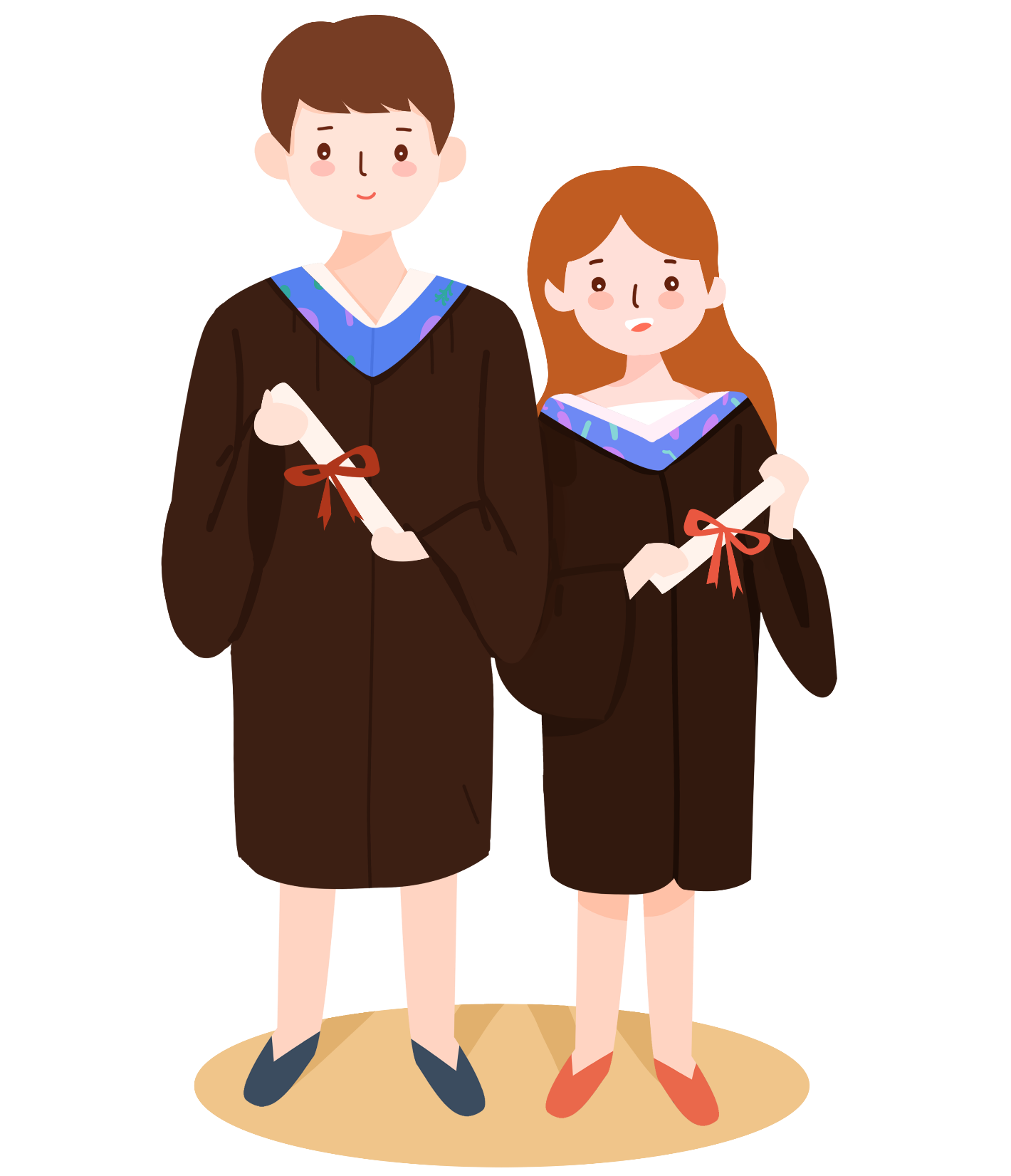 输入标题
输入标题
输入标题
输入标题
请在此处添加文字或者将其复制粘贴在这,请在此处添加文字,终点内容即可
请在此处添加文字或者将其复制粘贴在这,请在此处添加文字,终点内容即可
请在此处添加文字或者将其复制粘贴在这,请在此处添加文字,终点内容即可
请在此处添加文字或者将其复制粘贴在这,请在此处添加文字,终点内容即可
请在此处添加标题
Please edit your title here
04
标题文本预设
标题文本预设
标题文本预设
标题文本预设
请在此处添加文字或者将其复制粘贴在这请在此处添加文字请在此处添加文字或者将其复制粘贴在这
……
请在此处添加文字或者将其复制粘贴在这请在此处添加文字请在此处添加文字或者将其复制粘贴在这

……
请在此处添加文字或者将其复制粘贴在这请在此处添加文字请在此处添加文字或者将其复制粘贴在这
……
请在此处添加文字或者将其复制粘贴在这请在此处添加文字请在此处添加文字或者将其复制粘贴在这
……
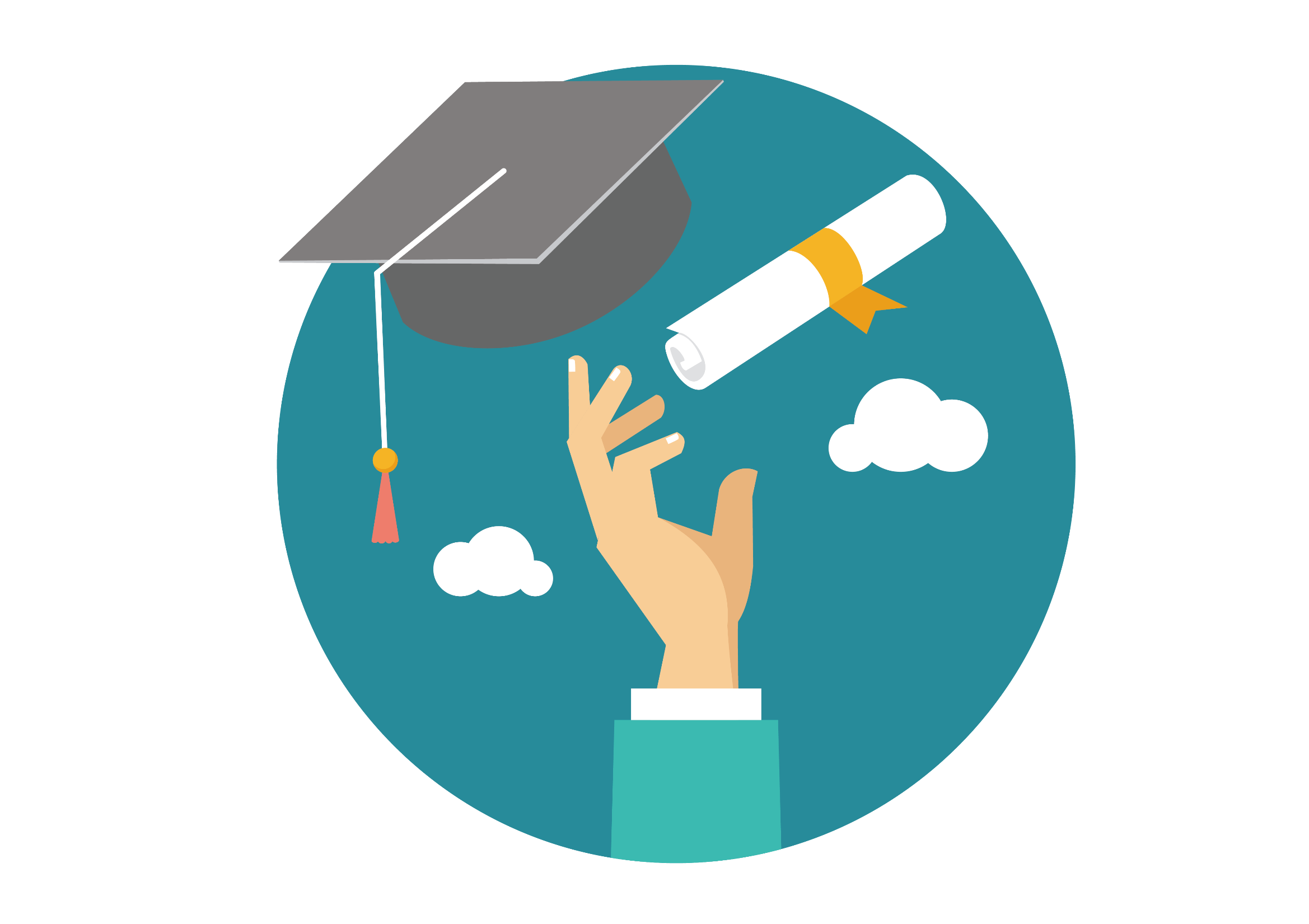 标题文本预设
标题文本预设
标题文本预设
请在此处添加标题
Please edit your title here
04
01.标题文本预设
02.标题文本预设
03.标题文本预设
04.标题文本预设
请在此处添加文字或者将其复制粘贴在这请在此处添加文字请在此处添加文字或者将其复制粘贴在这
请在此处添加文字或者将其复制粘贴在这请在此处添加文字请在此处添加文字或者将其复制粘贴在这
请在此处添加文字或者将其复制粘贴在这请在此处添加文字请在此处添加文字或者将其复制粘贴在这
请在此处添加文字或者将其复制粘贴在这请在此处添加文字请在此处添加文字或者将其复制粘贴在这
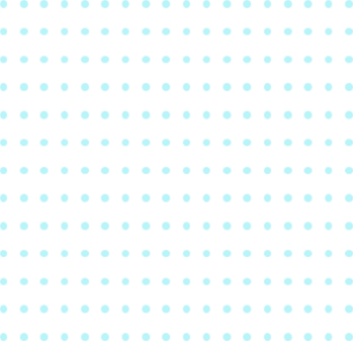 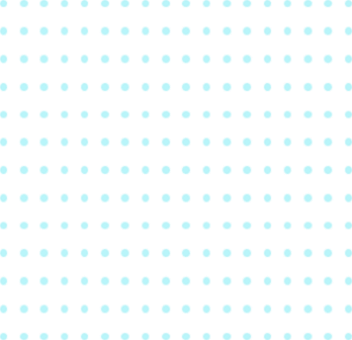 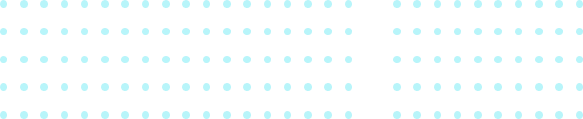 THANK YOU FOR YOUR
LISTENING
汇报人：小Q办公
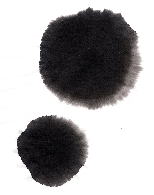 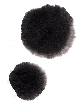 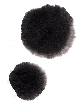 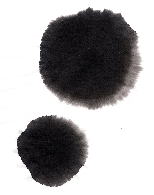 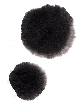 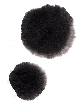 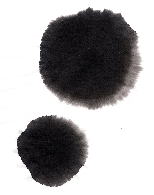 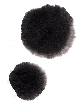 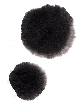 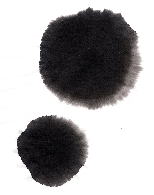 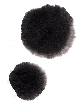 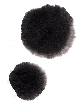 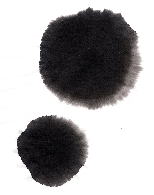 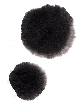 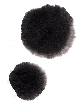 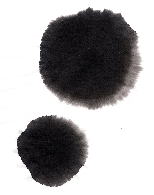 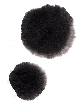 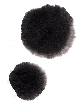 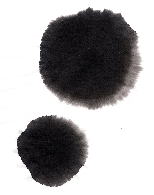 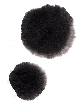 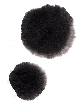 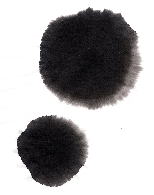 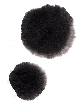 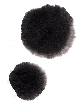 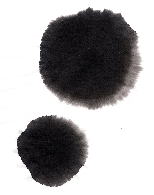 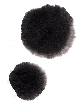 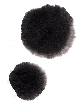 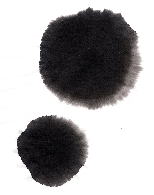 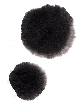 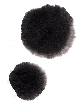 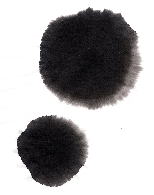 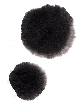 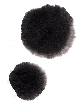 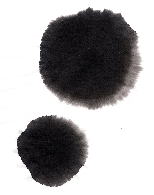 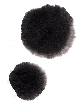 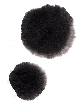 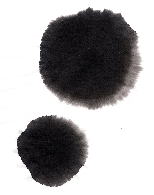 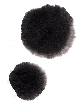 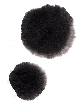 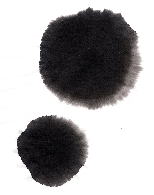 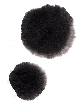 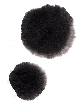 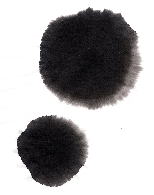 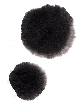 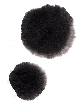 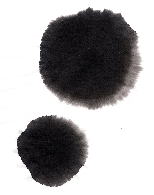 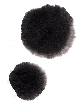 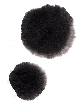